Comparison Using Inequality Symbols
greater than, less than, equal to
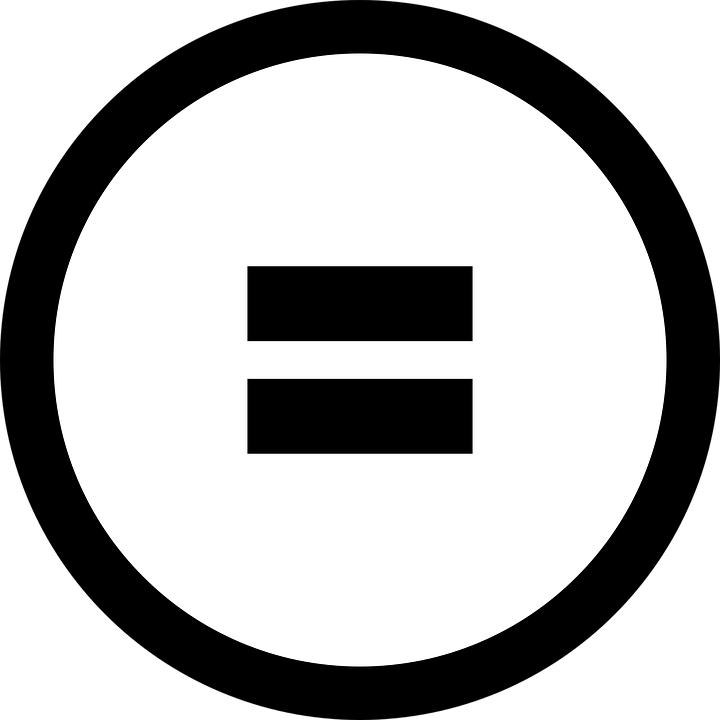 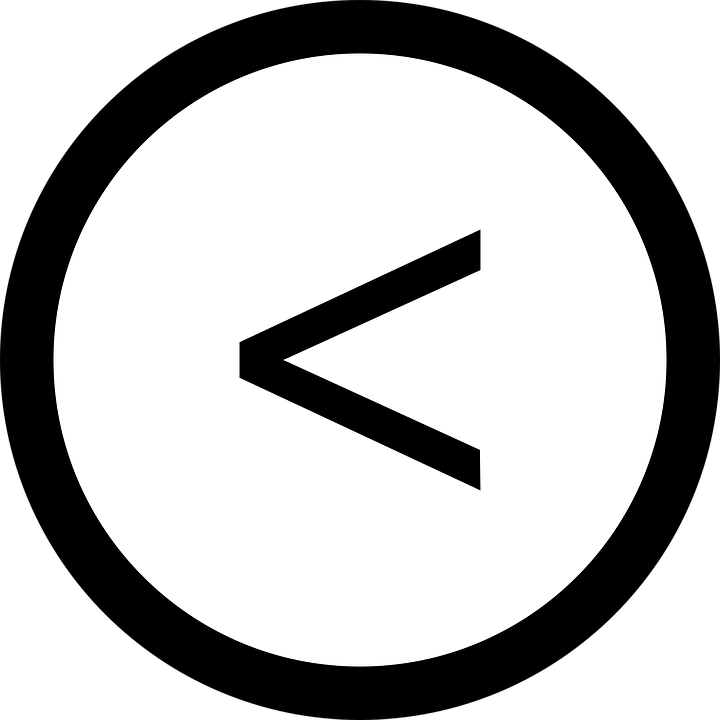 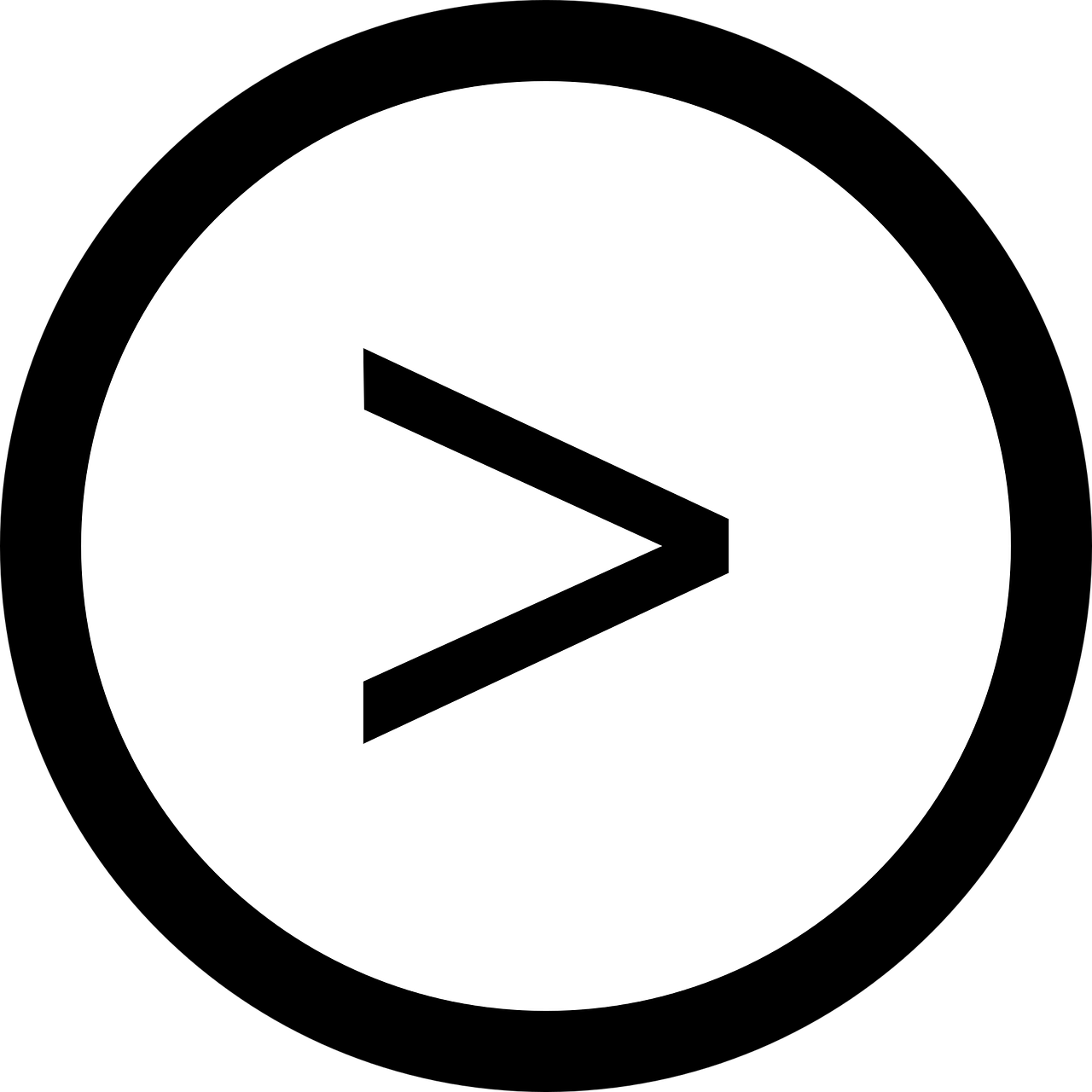 [Speaker Notes: Today we will be talking about comparisons. We are going to use some math vocabulary to help us compare.]
What is a comparison?
A comparison is an examination of two more more things to see if they are similar (the same) or different. We make comparisons all the time.
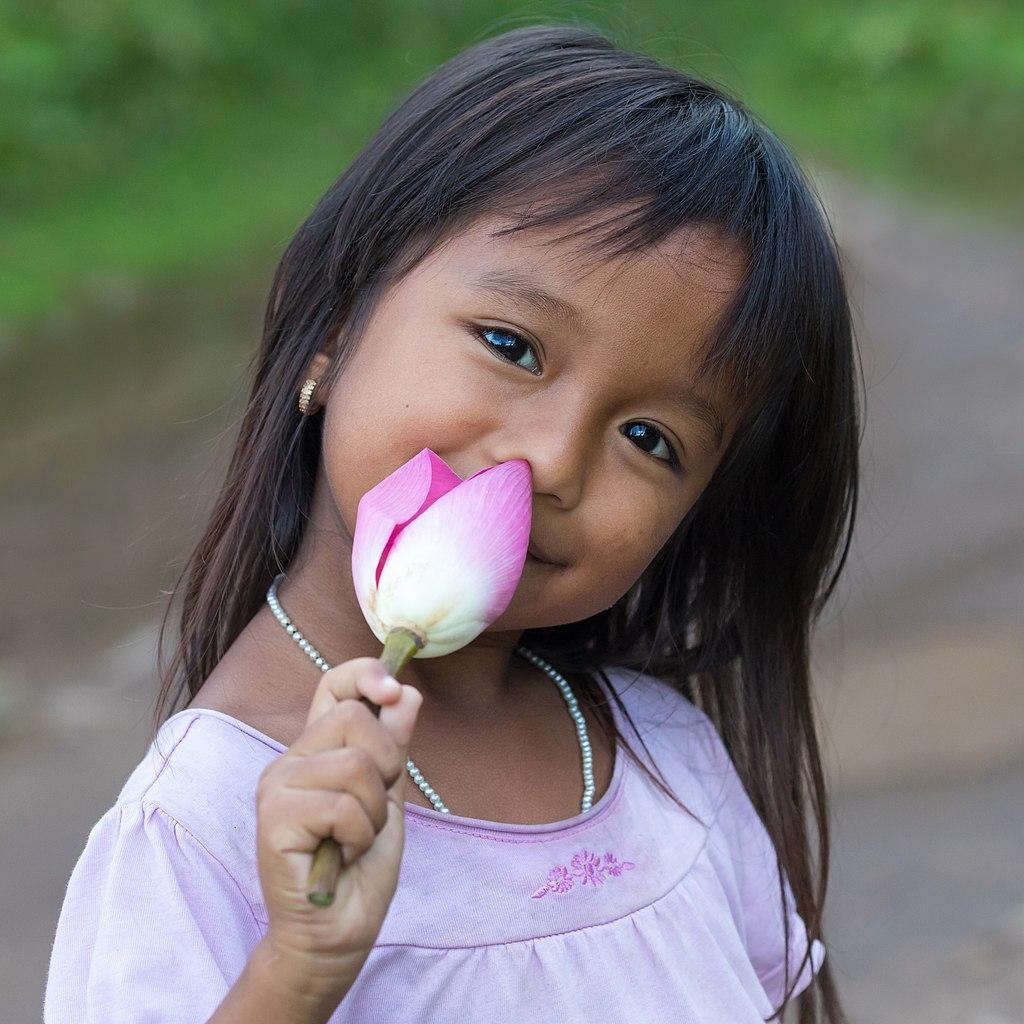 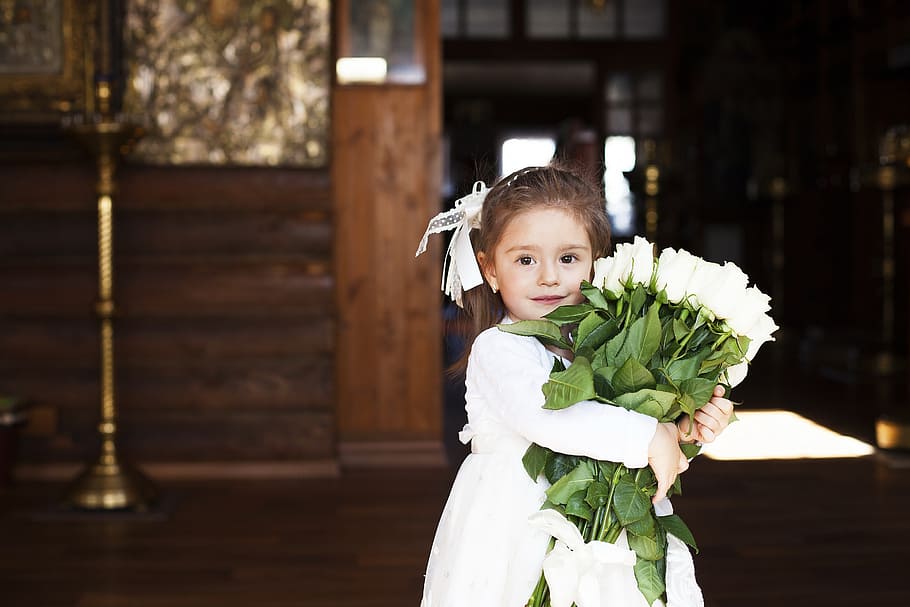 Amari is holding one flower.
Selena is holding many flowers.
[Speaker Notes: Let’s say the word together: comparison (repeat 3x)

What is a comparison? A comparison is an examination of two or more things to see if they are similar (the same) or different. We make comparisons all the time. 

Look at the two pictures on the screen. What is the same in both pictures? 
-possible answers: Children, girls, holding flowers.

What is different in the pictures? 
-possible answers: The color of the girls dresses, the number of flowers they are holding 

Let’s compare the flowers. Amari is holding one flower. Selena is holding many flowers. Selena is holding more flowers than Amari. 
Repeat after me: Selena is holding more flowers than Amari.

Good! We just compared the two pictures. 

Image Citations: 

Morin, Basile.”Smiling Girl Holding A Lotus Flower.” Wikimedia Commons, October 5, 2017, https://commons.wikimedia.org/wiki/File:Smiling_girl_holding_a_lotus_flower.jpg. July 14, 2023.

Unknown Artist. “Girl, white dress, holding roses bouquet.”date unknown,PXFuel, https://www.pxfuel.com/en/free-photo-jejoz. July 14, 2023.]
Let’s compare these men with dogs.
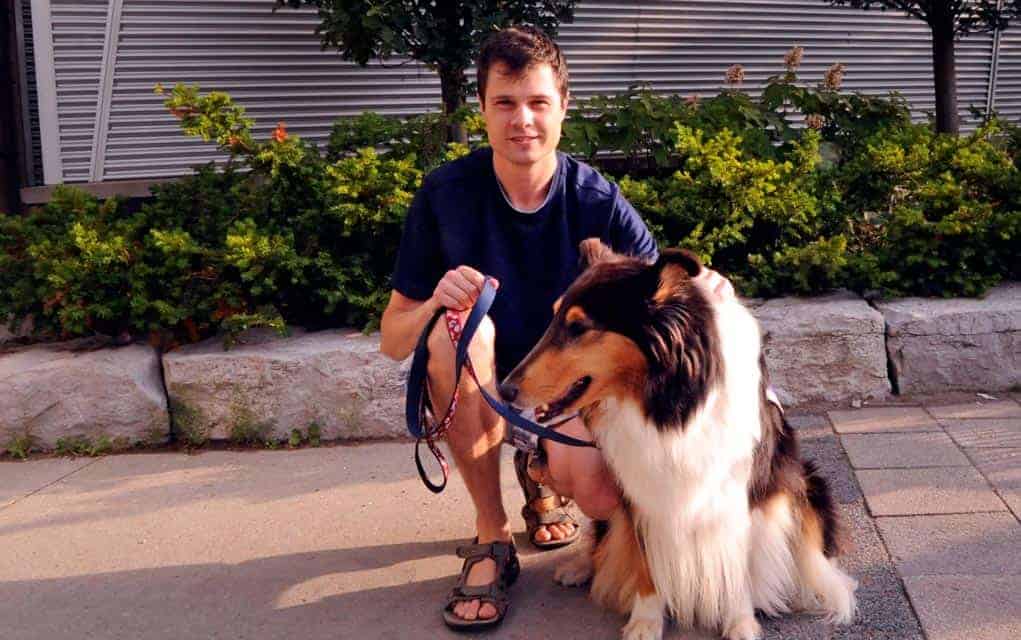 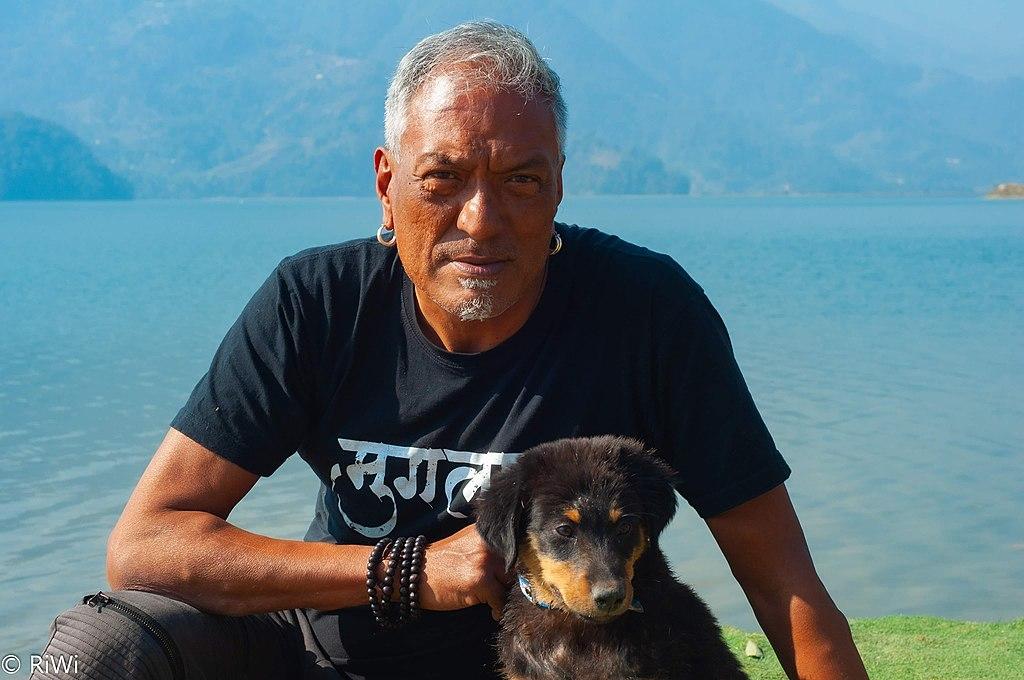 Justin has one dog.
Robin has one dog.
[Speaker Notes: Let’s look at these two pictures.

What do you see in the pictures? 
Possible answers: Both pictures have one man and one dog. Both pictures were taken outside. 

Let’s compare the number of dogs in the pictures. How many dogs does Robin have? Answer: Robin has one dog. How many dogs does Justin have? Answer: Justin has one dog. 

Let’s say a sentence to compare the number of dogs that Robin and Justin have. 
Repeat after me: Robin has the same number of dogs as Justin.


Image Citations:

Ali, Faisel. “He’s doggedly determined to train up some canine assistance.” Observer, August 10, 2017, https://www.observerxtra.com/hes-doggedly-determined-train-canine-assistance/. July 14, 2023.
 
Maharjan, Anish. “Robin Tamang with dog” Wikipedia, February 13, 2023, https://en.wikipedia.org/wiki/File:Robin_Tamang_with_dog.jpg. July 14, 2023.]
Let’s compare these adults and children.
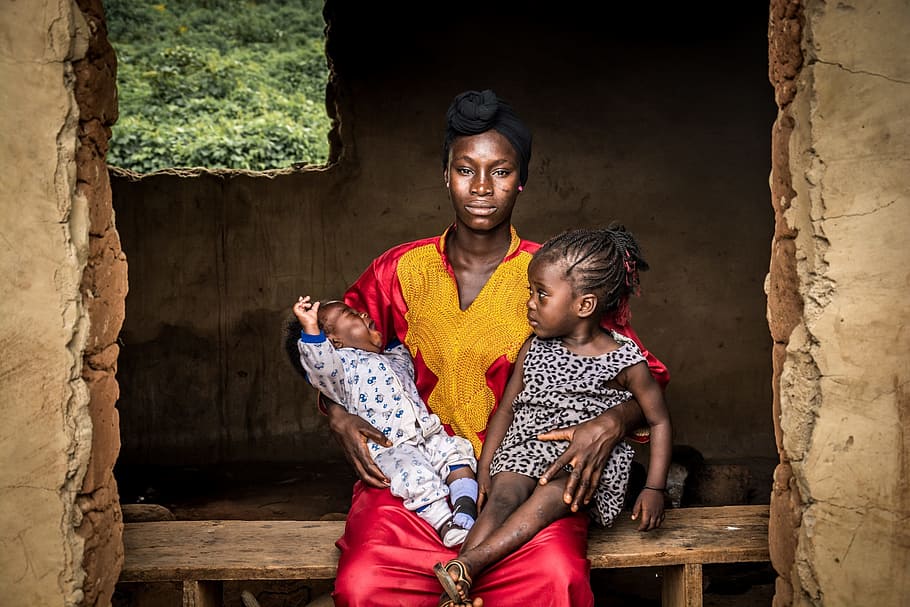 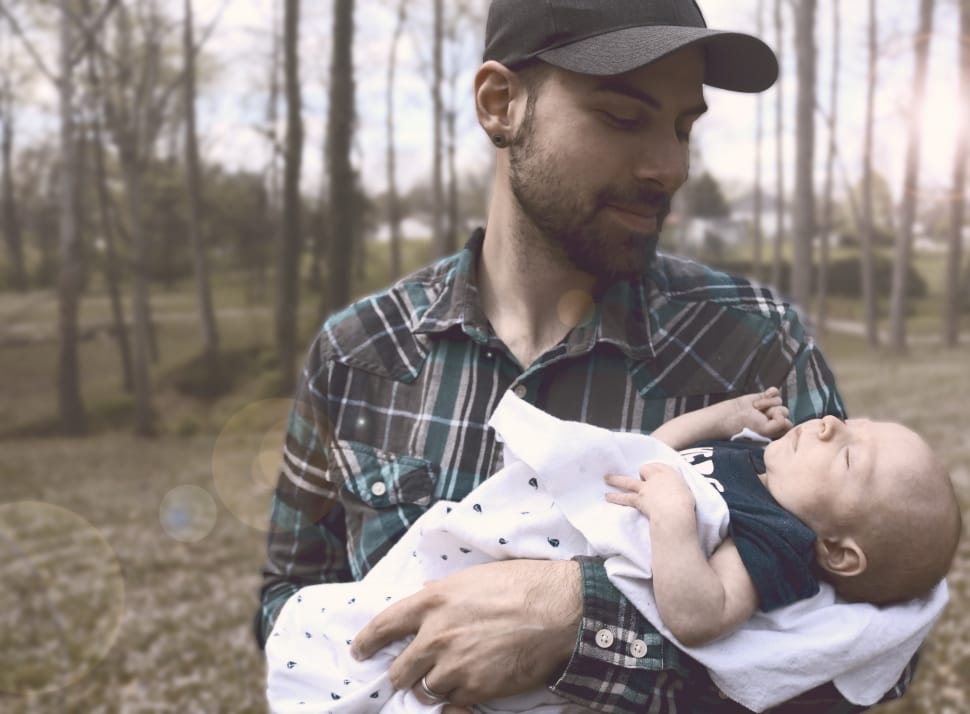 Daniela is holding two children.
Marcus is holding one child.
What is similar about the people?
What is different about the people?
[Speaker Notes: With a Partner: one student will speak about what is similar and the other student will speak about what is different. The teacher will float around the room listening.

Let’s compare these adults and children!

What is the same about both pictures? 
-possible answers: Both pictures have a grown up. Both pictures have a baby. Both pictures show an adult holding a child.

What is different about the pictures? 
-possible answers: Daniela is holding two children. Marcus is holding one child. Daniela is inside. Marcus is outside. Daniela is a woman. Marcus is a man. Daniela’s baby is crying. Marcus’s baby is asleep.

How can we compare the number of children in the pictures? 
Answers: Daniela has more children than Marcus. Marcus has fewer children than Daniela.

Notice that we can say the same thing two ways. 

Image Citations:

Unknown Artist. “HD Wallpaper, woman carrying two children sitting, motherhood, family, mom.” Wallpaper Flare, Date unknown, https://www.wallpaperflare.com/woman-carrying-two-children-sitting-motherhood-family-mom-wallpaper-ultnf. July 14, 2023.

Unknown Artist. “Man in plaid sport shirt carrying baby standing in woods.” PeakPX, Date unknown, https://www.peakpx.com/436140/man-in-plaid-sport-shirt-carrying-baby-standing-in-woods. July 14, 2023.]
Now let’s compare a budget using a pie chart.
A budget is the amount of money you spend on different things. 

A pie chart is a picture that shows part of a whole, like pieces of pizza.
[Speaker Notes: Before we move on to using a pie chart to compare budget line items, we will need to define a budget and a pie chart. These may be unfamiliar terms to High Beginning ESL students. Consider including images or drawings on this slide.

We budget our money so that we have enough to buy all of the things that we need. 

A pie chart is a circle that is broken up into pieces. Each piece represents how much money we are spending on that line item.]
Let’s use this pie chart to make some comparisons
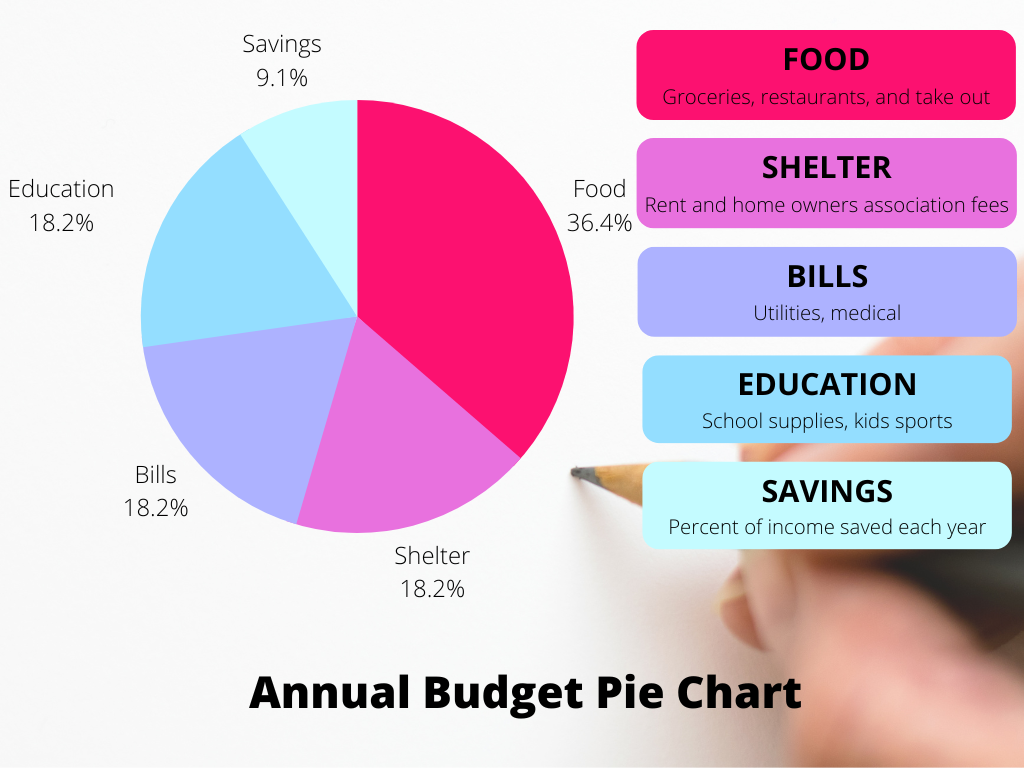 First, examine the pie chart. 

What is it describing? 

What do you notice about the different sections of the chart?
[Speaker Notes: Let’s examine this pie chart. What is it describing? 
-possible answers: annual budget, how much they spend on different things, percent of their income spent on different things. 

Are all of the sections the same size? 
-no

Which section is the biggest? 
-Food 

Which section is the smallest? 
-Savings

How can you tell? 
-Food has a large piece and savings has a small piece. 
-There are percentages next to each category. Food is 36.4% and Savings is 9.1%.

How many sections are there? 
-5

-Are any of them the same size? 
-yes, shelter, bills, and education are all the same size. 

What does it mean if they’re the same size? 
-it means that the family spent the same amount of money on shelter, bills, and education]
Let’s compare Food and Bills
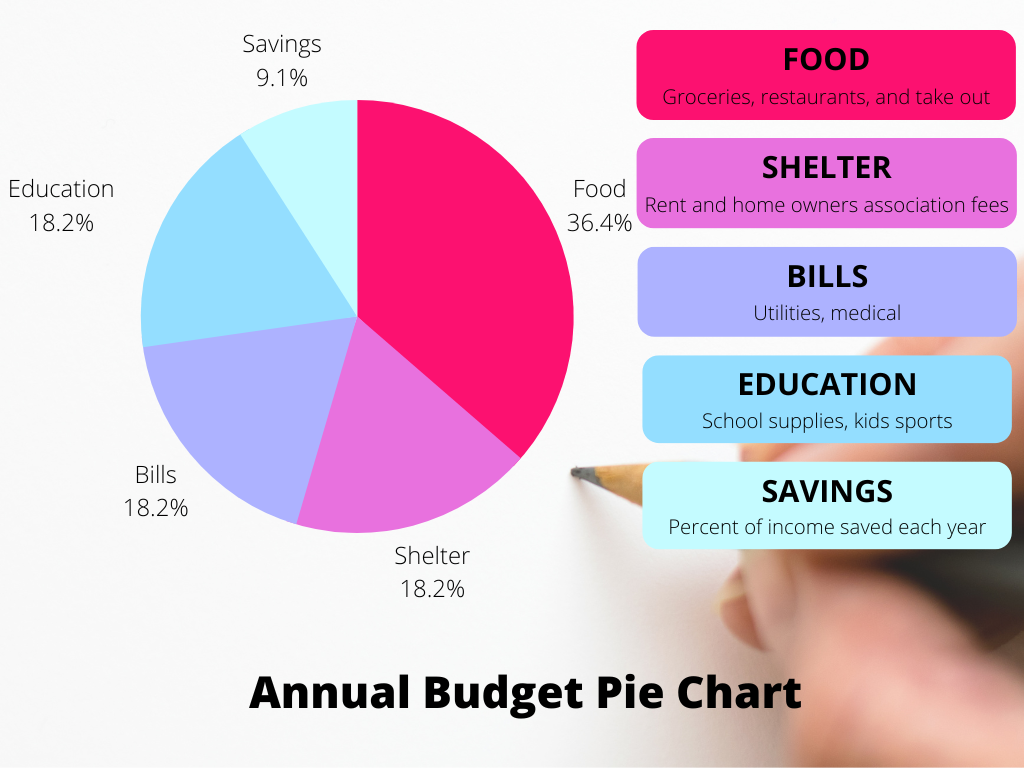 Did the family spend more on food or bills this year?
The family’s food expense was greater than the family’s bills expense.
Greater than means more than another amount. We can show that we mean greater than by using this symbol:
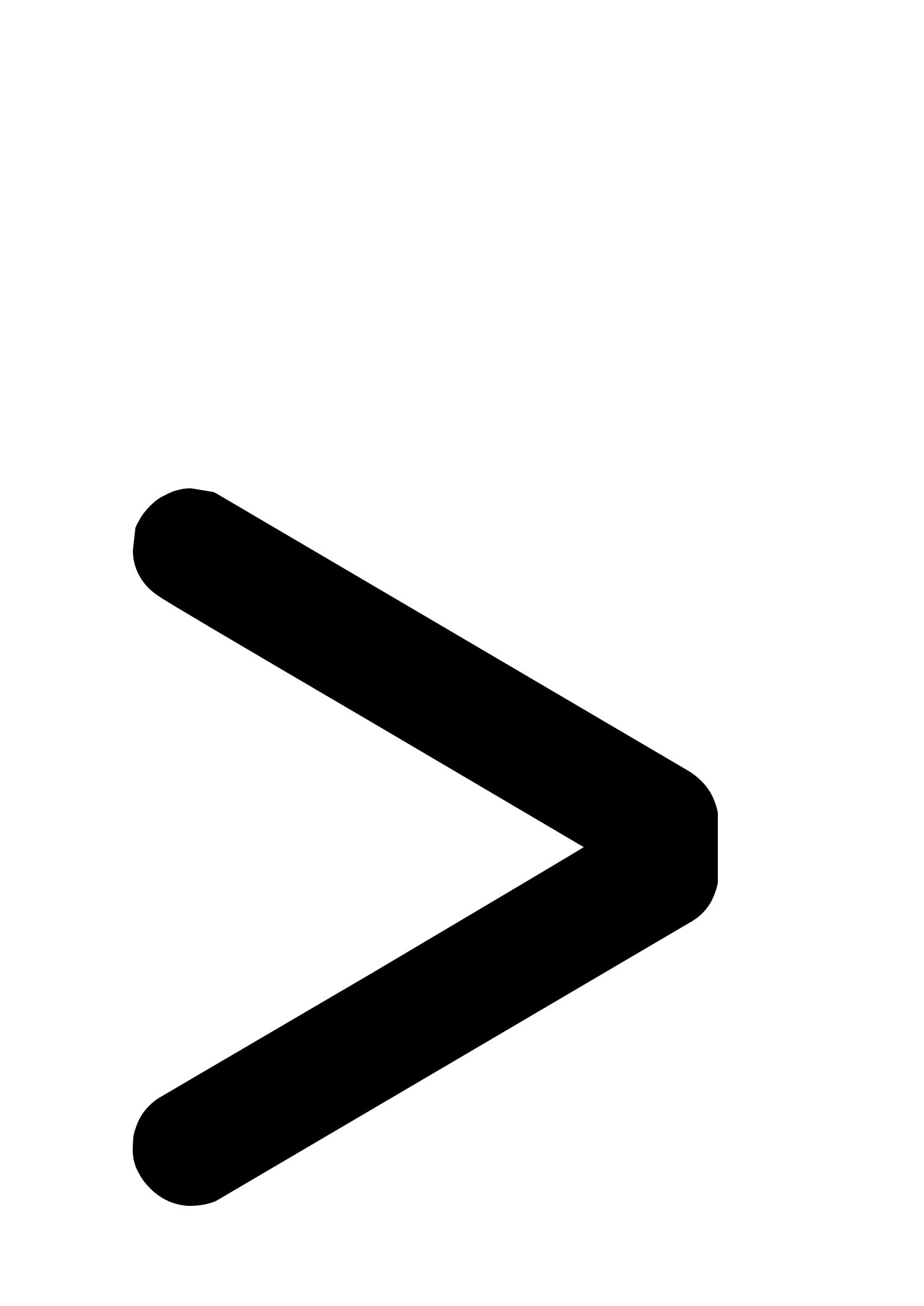 [Speaker Notes: Let’s look at the food section and the bills section. 

Did the family spend more on food or bills this year? 
-The family spent more on food. 

Let’s use some math language to compare the amount of money spent on food and bills. 

Repeat after me: The family’s food expense was greater than the family’s bills expense. 

Greater than means more than another amount. We can show that we mean greater than by using this symbol: > 

Food > Bills (write on board)]
Greater than
*Notice that the mouth of the V opens to the bigger value.
$52
$31
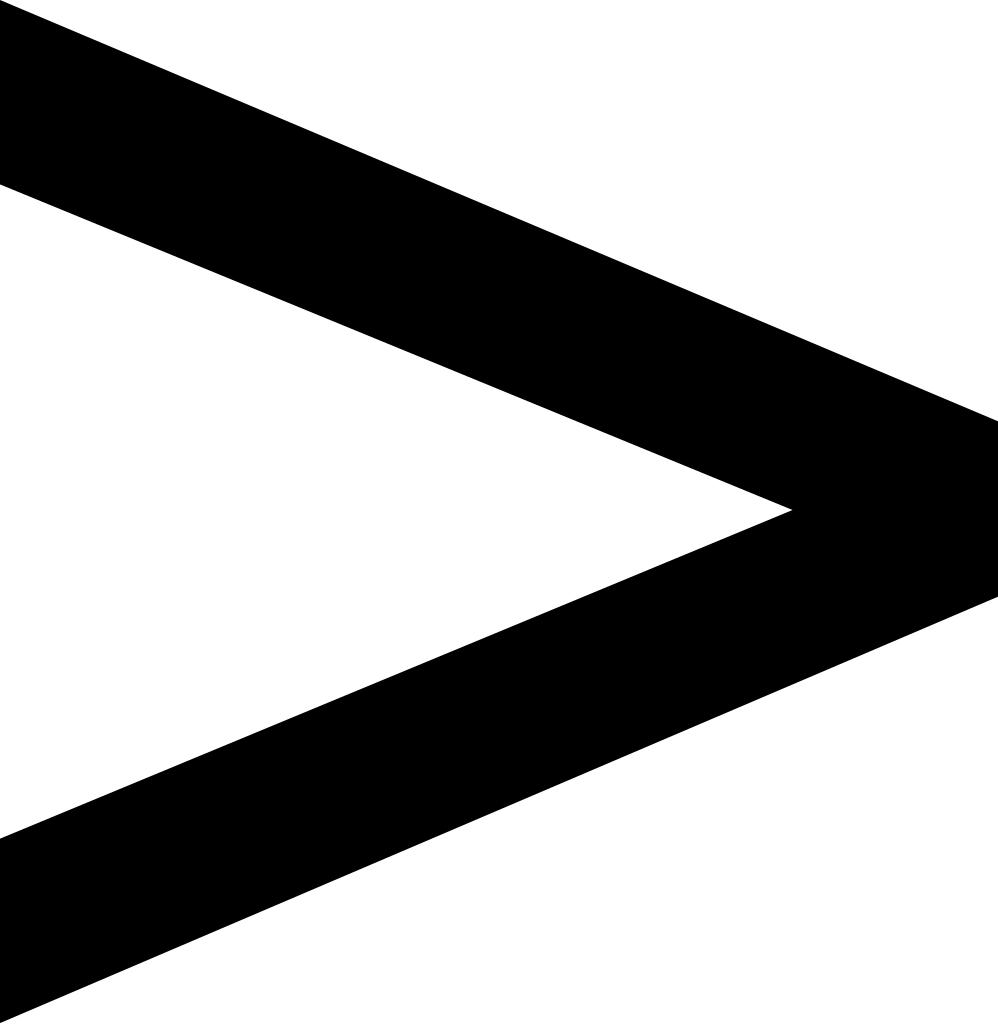 Fifty-two dollars is greater than thirty-one dollars.
[Speaker Notes: Here is an example of greater than using money. $52 is greater than $31.
Notice how the symbol looks like a V turned on its side. The mouth of the V opens to the bigger value. 
I like to imagine pac man. Pac man always wants to eat the bigger snack (value).]
Let’s compare at Savings and Shelter
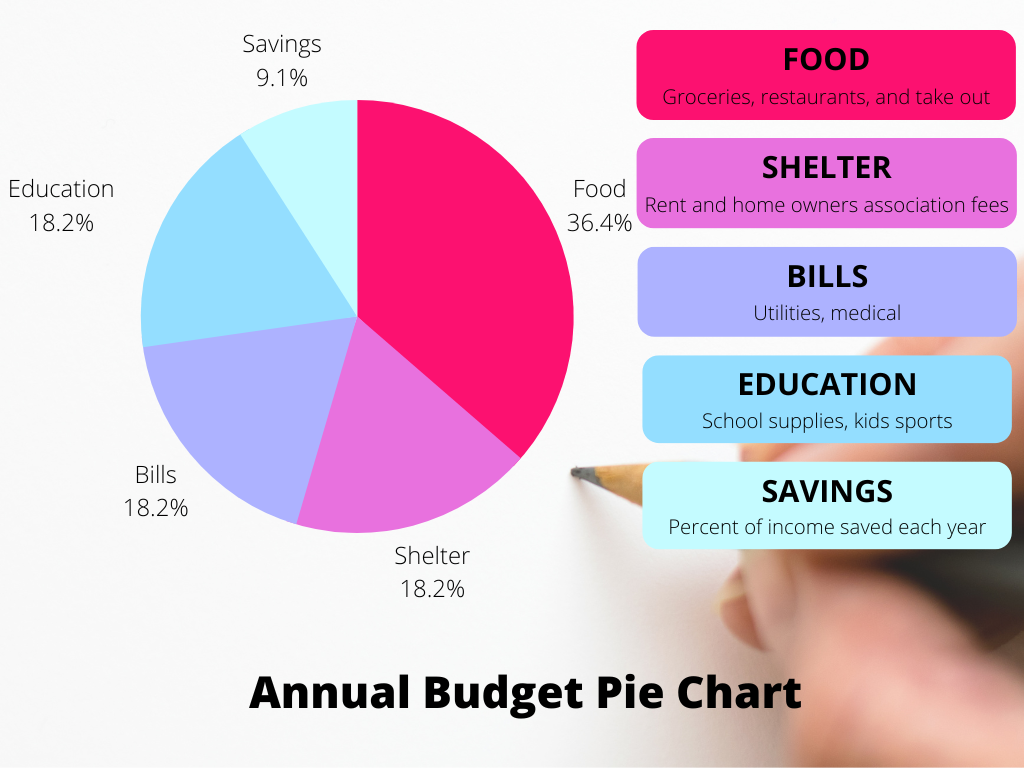 Did the family spend more on savings or shelter this year?
The family’s savings expense was less than the family’s shelter expense.
Less than means fewer than another amount. We can show that we mean less than by using this symbol:
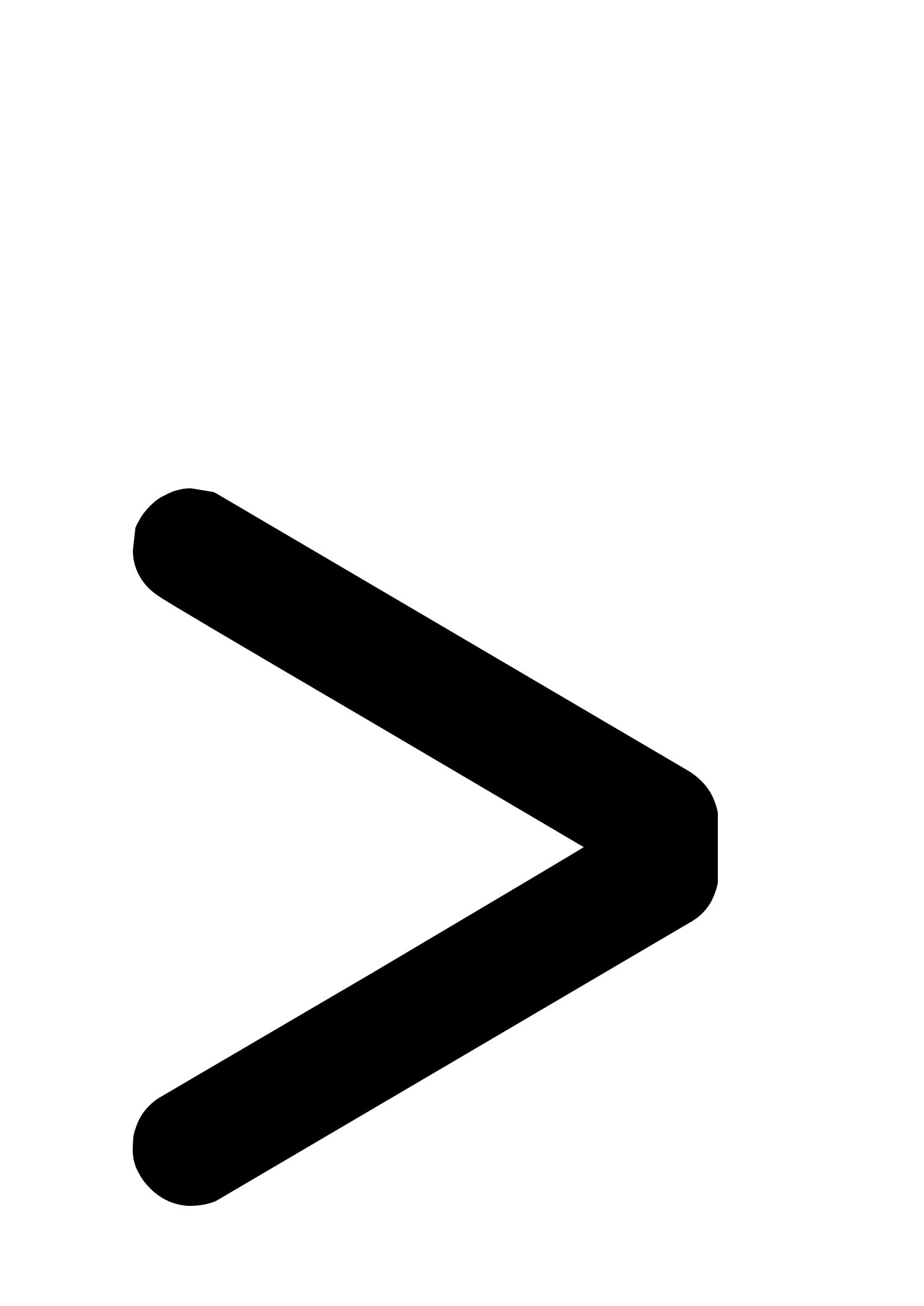 [Speaker Notes: Now, let’s compare savings and shelter. 
What color is the savings section? 
-light blue
What color is the shelter section? 
-pink

How can we compare savings to shelter? 

-The family’s savings expense was less than the family’s shelter expense. 
Savings < Shelter (write on board)

Less than means fewer than another amount. We can show that we mean less than by using this math symbol: <]
The point of the V is near the smaller amount.
Less than
$46
$120
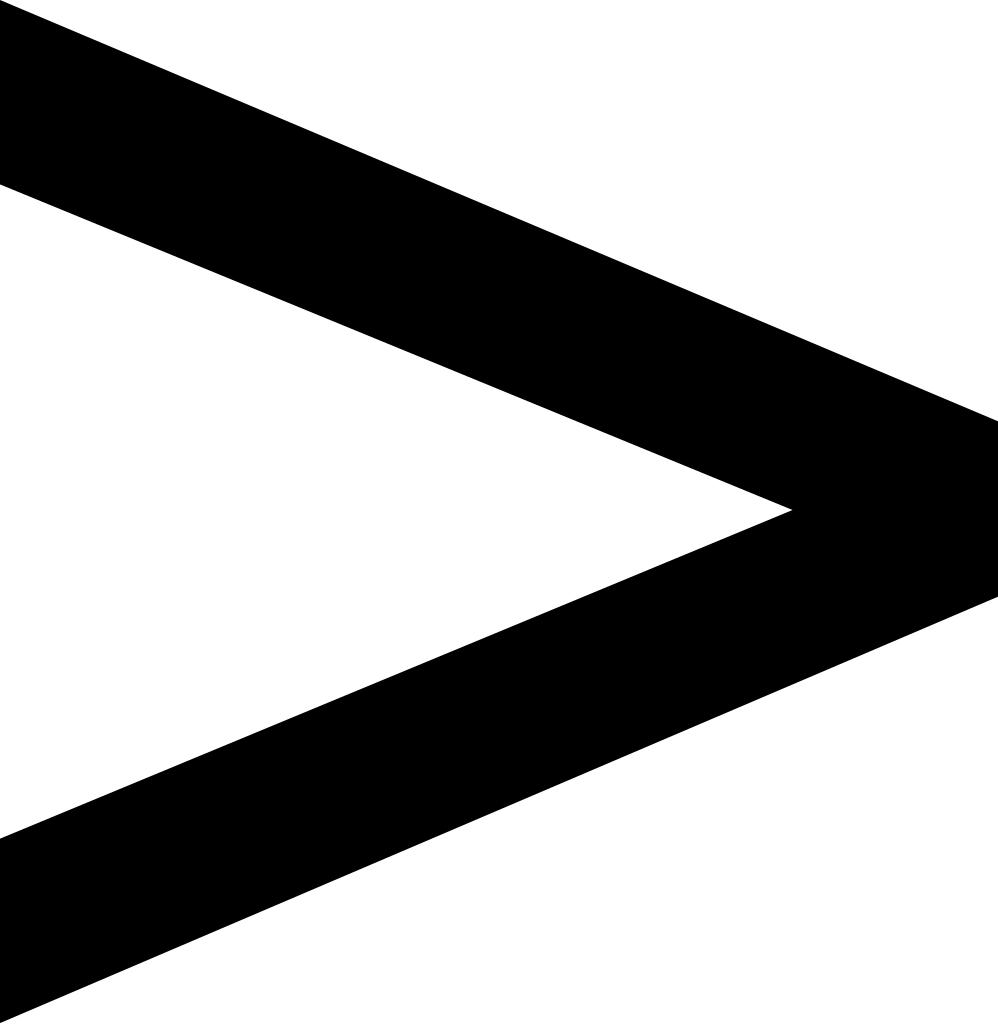 Forty-six dollars is less than one hundred twenty dollars.
[Speaker Notes: Here is an example of using the less than symbol to compare money. $46 is less than $120. Notice that the point of the V is toward the smaller amount. Pac man still wants to have his mouth open to the larger quantity.]
Let’s compare Bills and Education
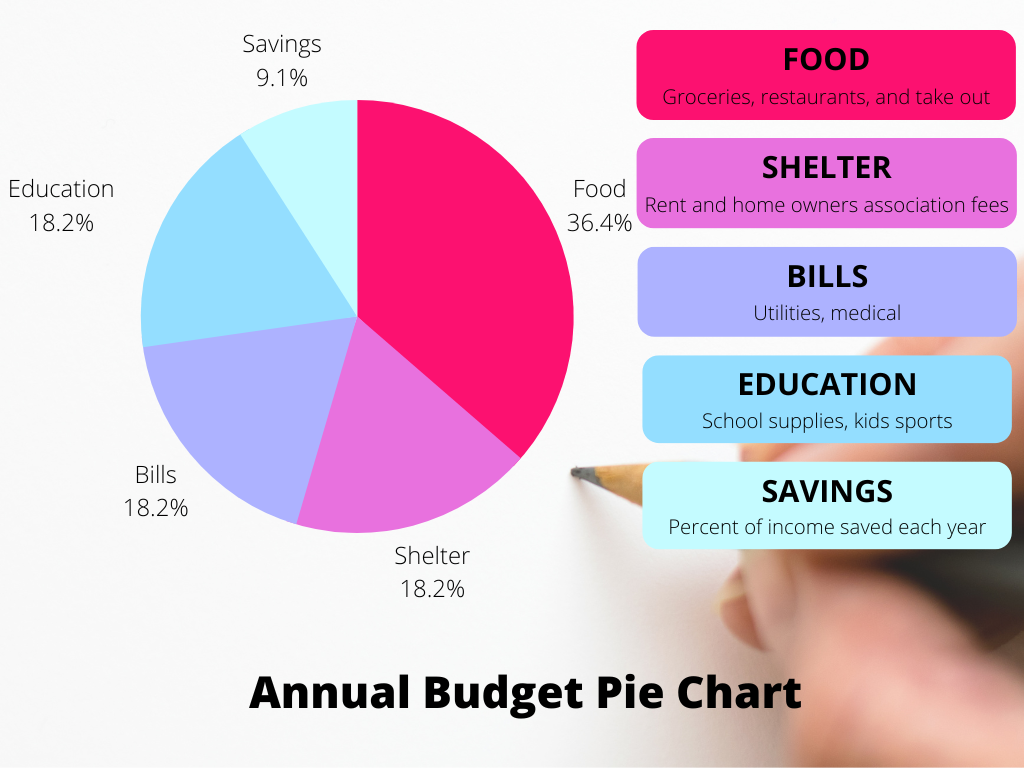 How does what the family spent on bills and education compare?
The family’s bills expense and education expense were equal.
Equal to means that two amounts are the same. We can show that we mean equal to by using this symbol:
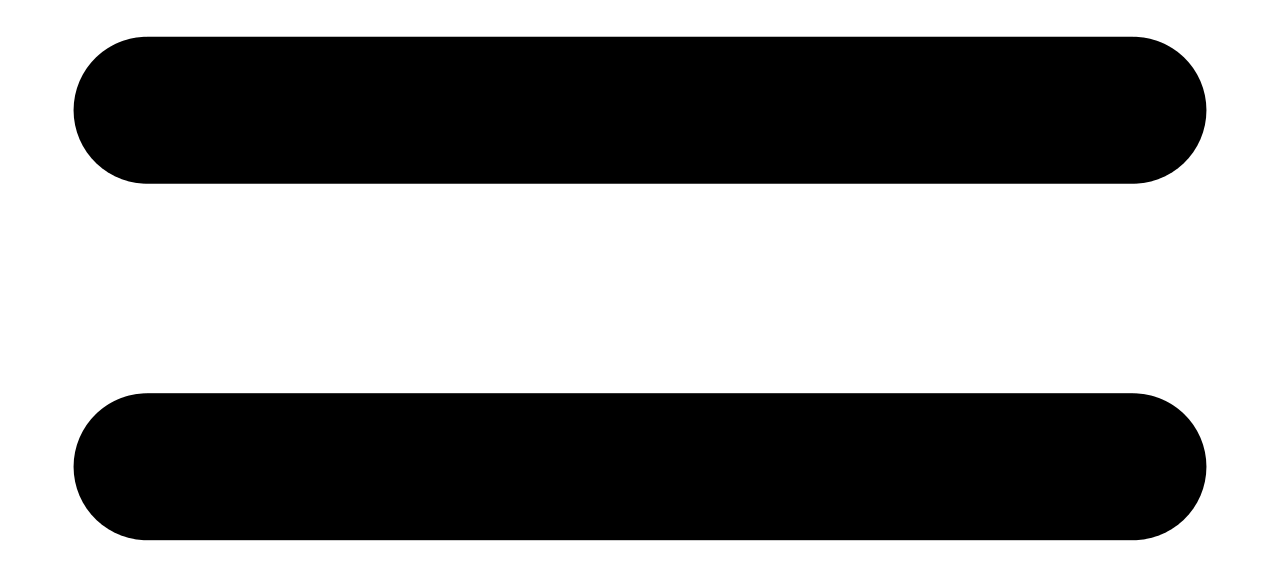 [Speaker Notes: What do you notice about the amount of money spent on bills and education? 
-The amount of money spent on bills and education is the same (18.2% of income)

The family’s bills expense and education expense were equal. Equal to means that two amounts are the same. We can show that we mean equal to by using this symbol: =]
Equal to
$16
$16
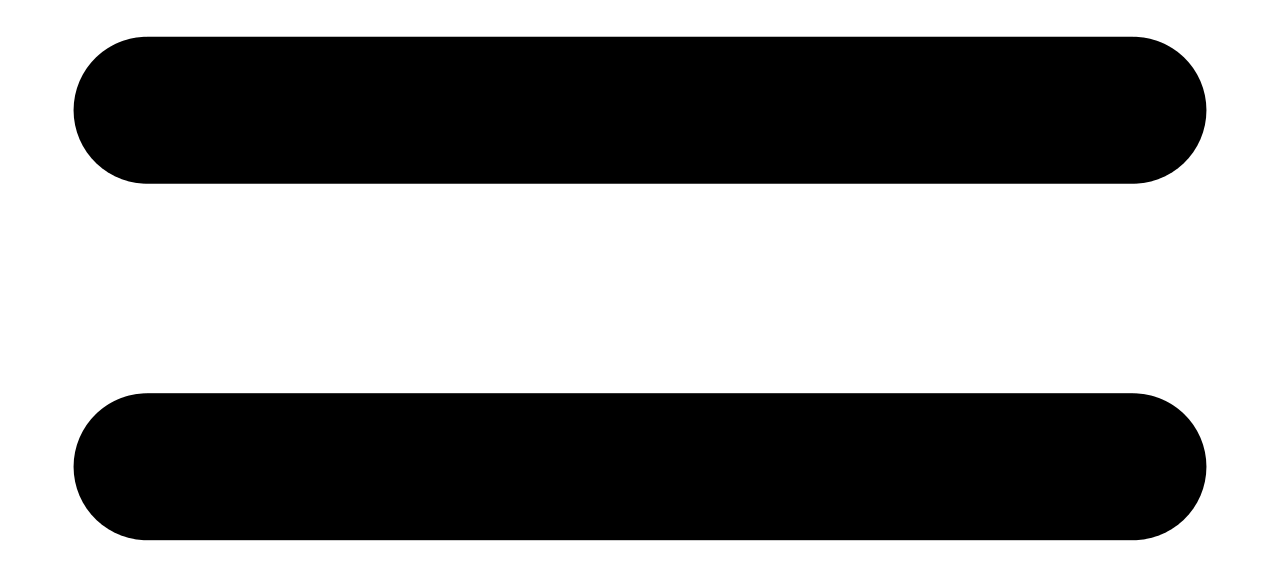 Sixteen dollars are equal to sixteen dollars.
[Speaker Notes: Here is an example of using the equal to symbol instead of words. 


 $16 is equal to $16.]
Using words, compare using “greater than,” “less than,” and “equals to”
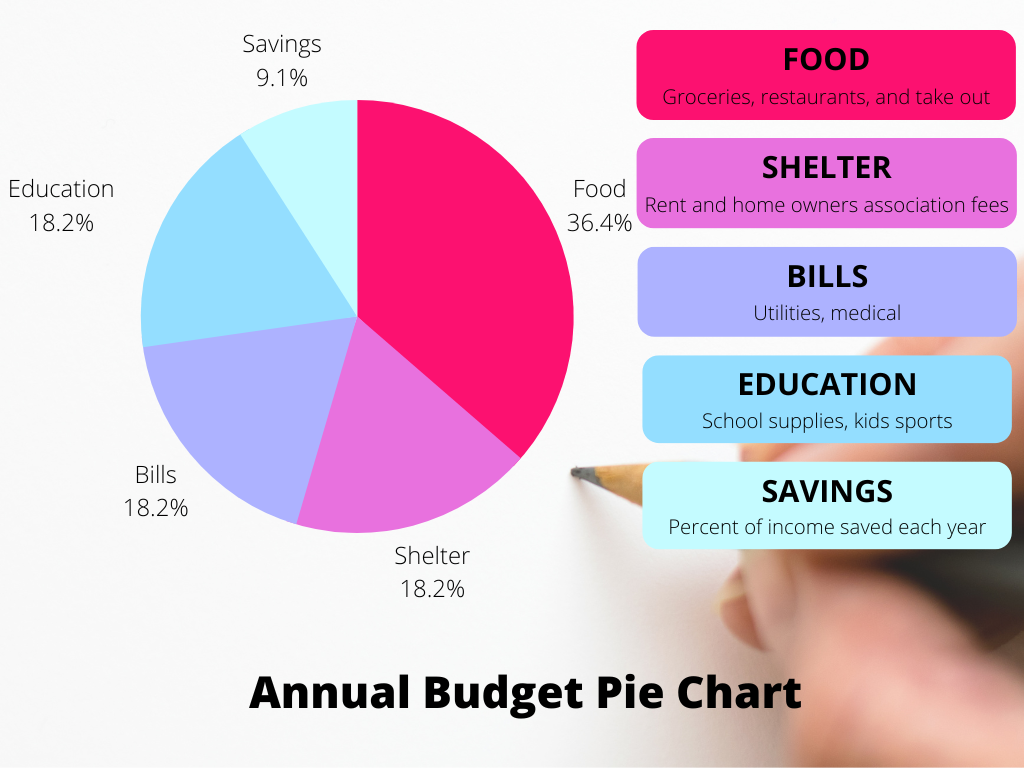 Shelter and Education

Savings and Food

Bills and Food

Education and Savings
[Speaker Notes: With a partner, take turns comparing each of the categories on the screen. 

For example: Savings is less than bills. 

Teacher should walk around the room to listen as students compare. 

Bring group together after they’re finished talking.]
Did you compare the costs correctly?
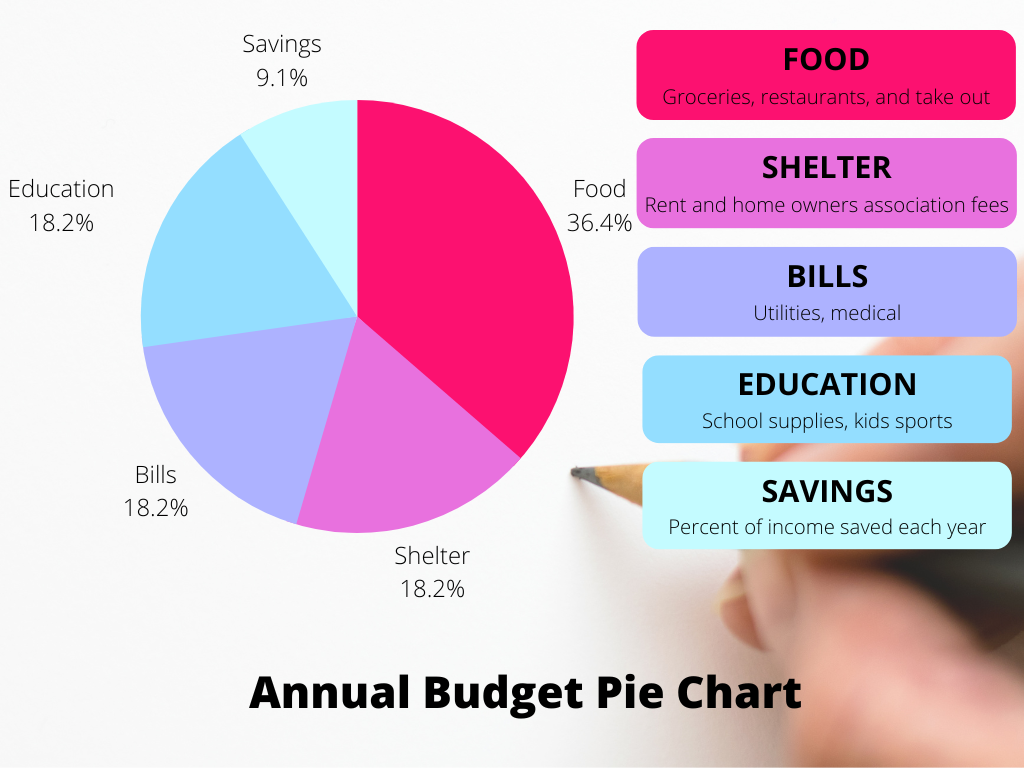 Shelter is equal to Education.

Savings are less than Food.

Bills are less than Food.

Education is more than Savings.
[Speaker Notes: Review the four comparisons together. Ask students to repeat after you for each one.]
Using symbols, compare using >, <, and =
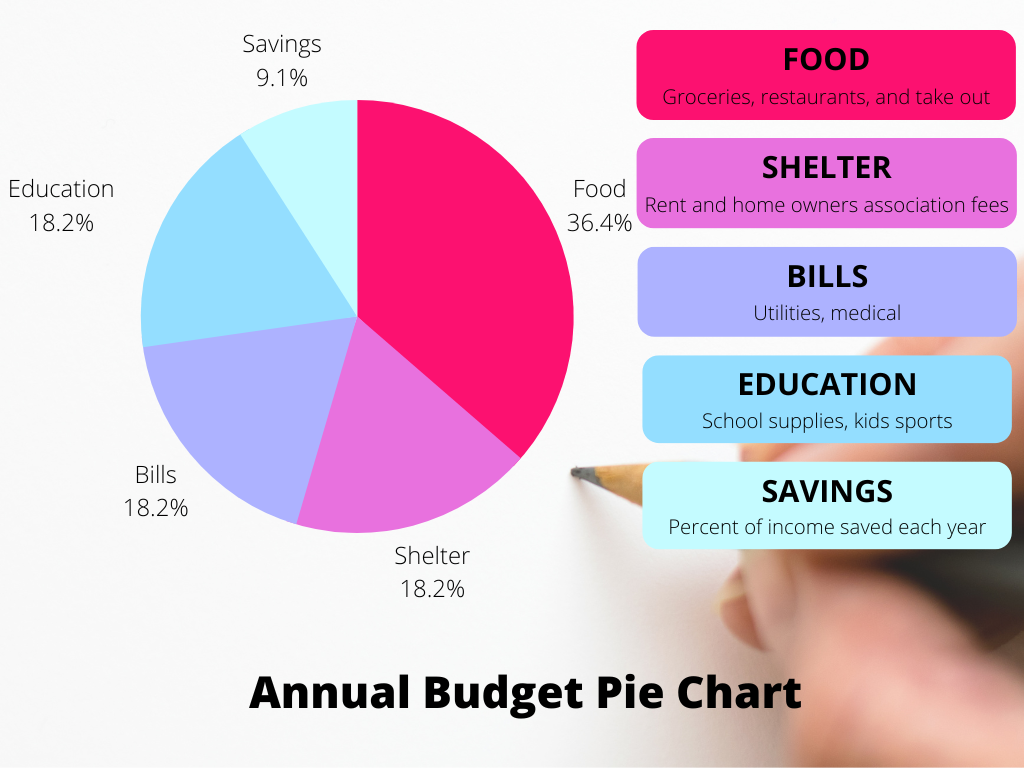 Shelter and Food

Education and Food

Savings and Bills

Bills and Shelter
[Speaker Notes: For this short exercise, students should use a piece of paper to compare the categories using inequality symbols <, >, and =. The teacher should give the students a few minutes and then ask them to share what they did on a voluntary basis.]
Using symbols, compare using >, <, and =
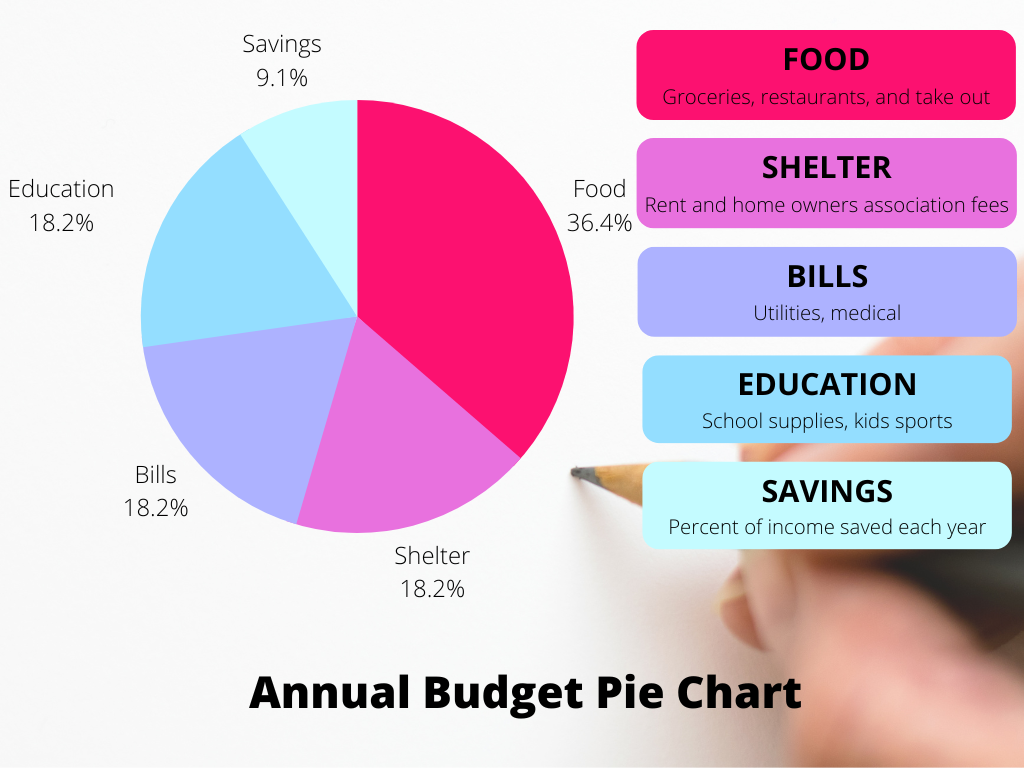 Shelter < Food

Education = Shelter

Savings < Bills

Bills > Shelter
[Speaker Notes: After students have shared, they can look at this slide to compare their answers. Correct any misunderstandings about the meaning of each inequality symbol with direct instruction.]
We made comparisons about a budget. Now, let’s make comparisons about credit cards.
[Speaker Notes: We have made comparisons about a budget. Now, we will make comparisons about credit cards.]
Credit Cards
A credit card is a financial tool that allows you to borrow money.

Credit cards are issued by banks or financial services companies. 

Credit cards have credit limit, which is the maximum amount you can spend.
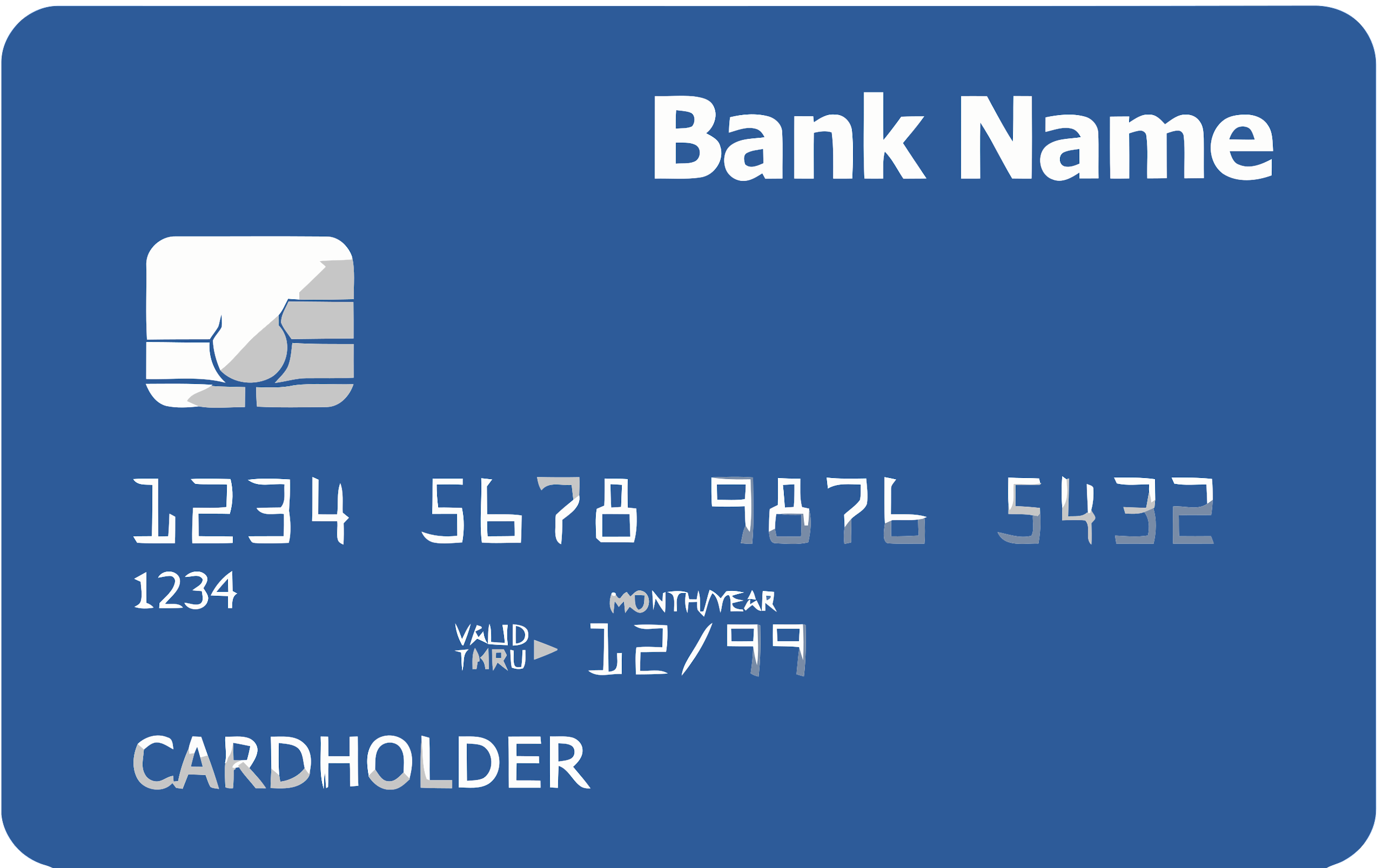 [Speaker Notes: Next, we are going to compare credit card offers. First, we need to understand what a credit card is. A credit card is a small plastic card that allows us to make purchases. They are issued by banks and financial companies and have a line of credit. The line of credit determines how much the cardholder can spend. The amount is called the credit limit.  

Image Citations: 

Unknown Artist. “File: Credit Card Front.” Wikimedia Commons, August 20, 2023, https://commons.wikimedia.org/wiki/File:Credit-card-front.svg. July 14, 2023.]
Common credit card vocabulary
Cash back: money the bank gives you when you use a credit card.
APR: Annual Percentage Rate of charge. 
The interest you pay when you use a credit card.
Permanent Rate: 
The percent (%) interest that you pay after the promotional rate ends.
Promotional Rate: 
A low percent (%) interest that you pay for a short amount of time.
[Speaker Notes: When we read advertisements for credit cards, we often see these two terms: cash back and APR. 

Cash back is an incentive that credit card companies sometimes offer. When you make a purchase at the store, the credit card company gives you a small percentage of that purchase back. 

APR stands for Annual Percentage Rate of charge. This is the amount of interest that the credit card company charges the cardholder on any balance that they carry one month after purchase. It is important to pay off your credit card each month so that you don’t have to pay interest on your purchases. This is how credit card companies make money.]
Let’s examine this chart to make some comparisons
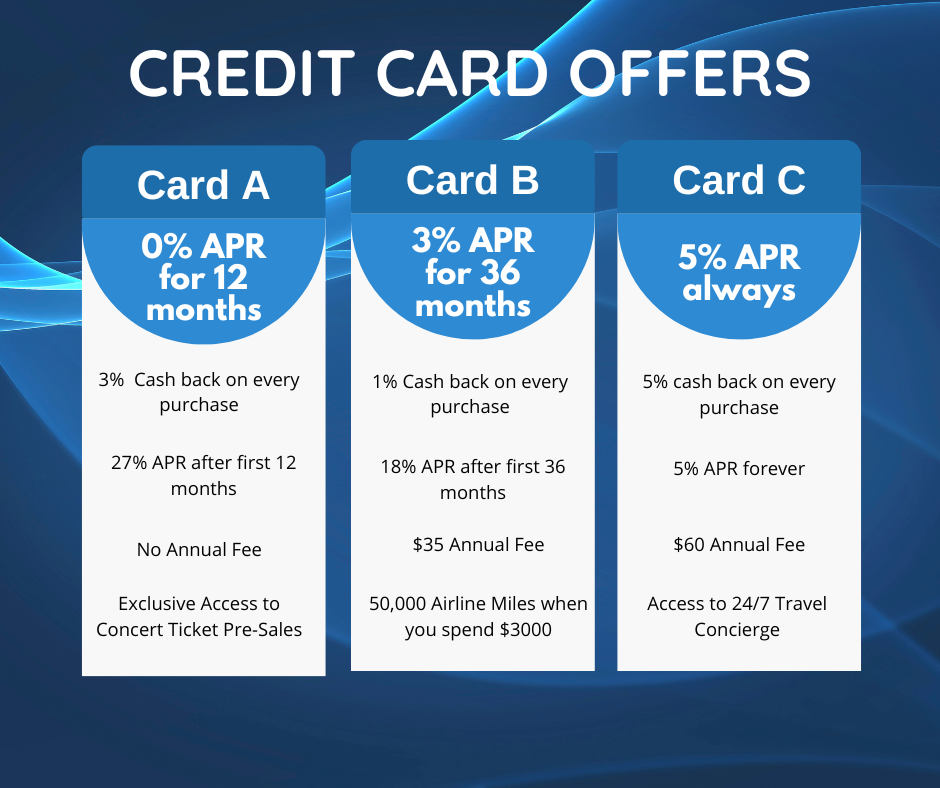 [Speaker Notes: Here is a chart that compares three credit card offers. Do you notice the vocabulary that we just discussed? 

We can see cash back on each offer as well as the APR for each card offer.]
Let’s examine this chart to make some comparisons
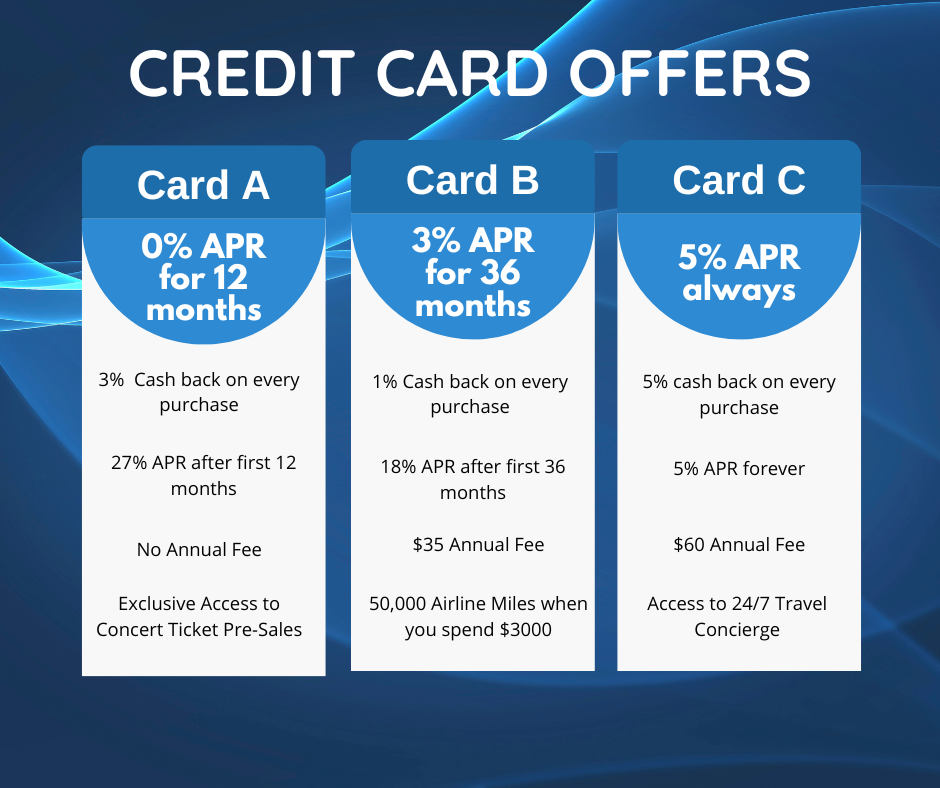 We can use our comparative language to compare these offers. 
Compare the annual fee of Card B and Card C using greater than, less than, or equal to.
Card B’s annual fee is less than Card C’s annual fee. 

$35 < $60
[Speaker Notes: We can use this chart to make comparisons between the card offers. This will help us decide which card is the right choice for our needs. Let’s compare the annual fee of card B to the annual fee of Card C. 

Give students a chance to speak. Teacher may prompt the students with the beginning of the sentence. Point out the use of symbol as well as the language. 

Answer: Card B’s annual fee is less than Card C’s annual fee. $35 is less than $60.]
Let’s examine this chart to make some comparisons
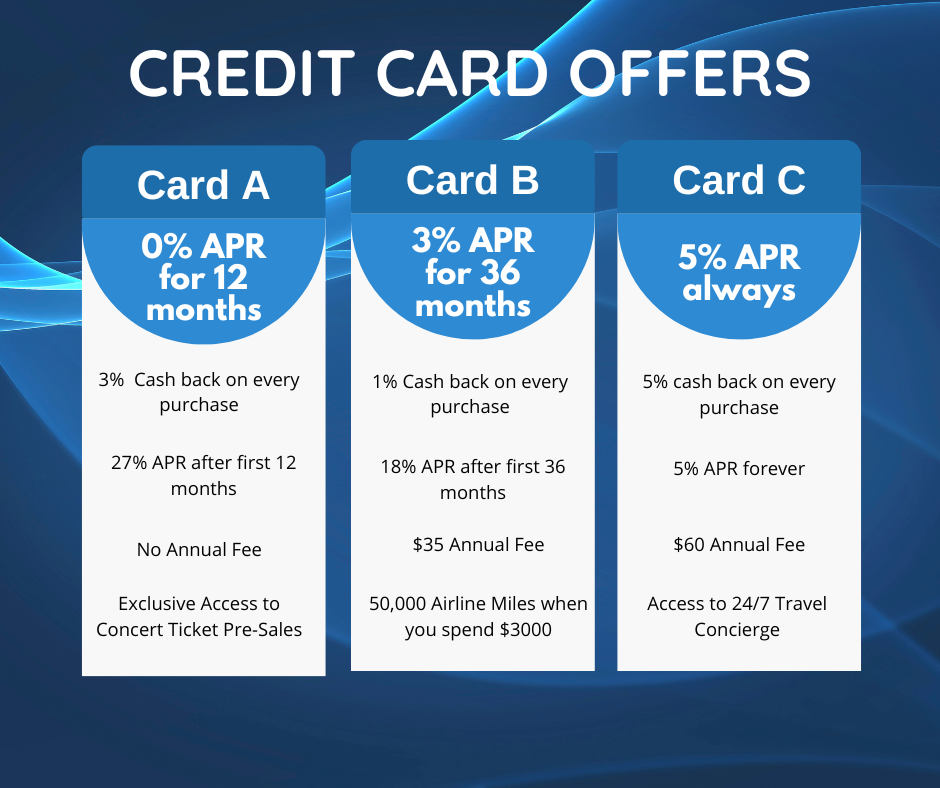 Compare the APR rate of Card A to the APR rate of Card B after the promotional  period ends. 
Hint: The promotional rates are at the top and the rates after the promotion ends are in the white rectangles.
Card A’s APR rate is greater than Card B’s APR rate. 

27% > 18%
[Speaker Notes: Now, let’s compare the APR rate of Card A to the APR rate of Card B after the introductory promotion rate expires. The introductory rate is in the blue half circle at the top. The permanent APR rate is in the white rectangle. Ask students to locate the permanent APR rate on the chart for Card A and Card B. 

Ask: What is the permanent APR rate for Card A? 
Answer: 27%

Ask: What is the permanent APR rate for Card B?
Answer: 18%

Now let’s compare those rates: The permanent APR rate for Card A is ___________ the permanent APR rate for Card B.
The teacher may write this on the board or speak it aloud. Allow students to make the comparison using greater than, less than, or equal to.

Answer: The permanent APR rate for Card A is greater than the permanent APR rate for Card B. 27% is greater than 18%.]
Let’s examine this chart to make some comparisons
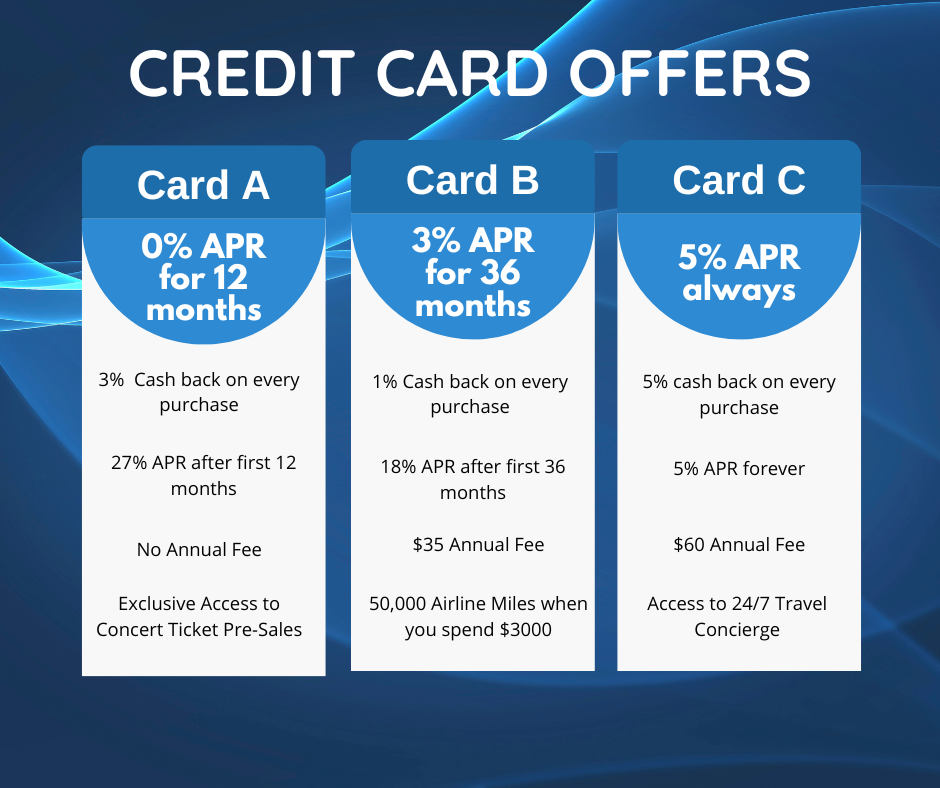 Compare the cash back percentages of Card A and Card C using greater than, less than, or equal to.
Card A’s cash back percentage is less than Card C’s cash back percentage. 

3% < 5%
[Speaker Notes: We can use this chart to make comparisons between the card offers. This will help us decide which card is the right choice for our needs. Let’s compare the cash back percentage of card A to the cash back percentage of Card C. 

Give students a chance to speak. Teacher may prompt the students with the beginning of the sentence. Point out the use of symbol as well as the language. 

Answer: Card A’s cash back percentage is less than Card C’s cash back percentage. 3% < 5%.]
Which Credit Card Would You Choose? Why?
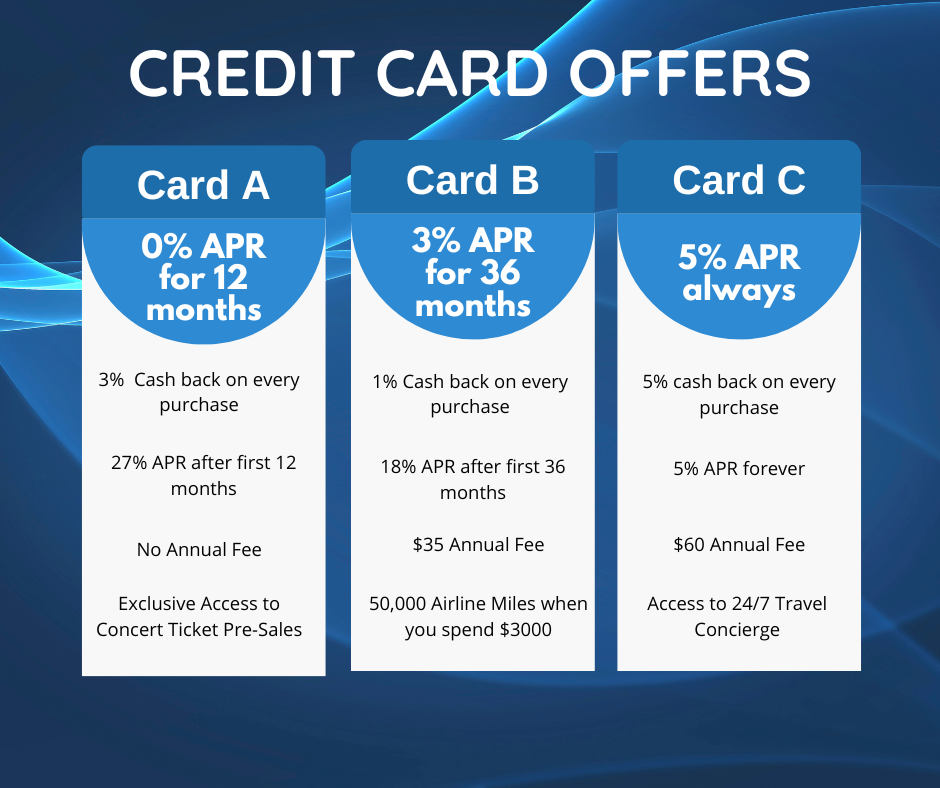 Each card has different qualities. Which card would you pick? 
Make your choice and share it with the person next to you. Tell them why using one example that compares. 
Example: I would choose Card A because it has no annual fee. The fee of Card A is less than the annual fee of Card C.
[Speaker Notes: Now that the students have had the opportunity to practice comparing components of the credit card chart, it is time to decide which card they would select. There is not a right or wrong choice. The purpose is for the student to make a choice and use comparative language to justify their selection.]
Using inequality vocabulary everyday
When we speak about greater than and less than in our day to day life we often say: 
More _____ than
Fewer _____ than
The same _____ as
Example: Tom has more oranges than apples in his shopping cart.
[Speaker Notes: Sometimes we use math language in our everyday life but say things in a slightly different way. 

When talking about inequalities we would typically say, “more than, fewer than, or the same as” to refer to discrepancies in amounts. 

Let’s say these phrases together. Repeat after me: 

“Jose has more shorts than pants in his closet.”

“Laura has been to the zoo fewer times than Sarah.”

“Marco is in the same class as Eric.”]
Let’s practice using more than, fewer than, and the same as
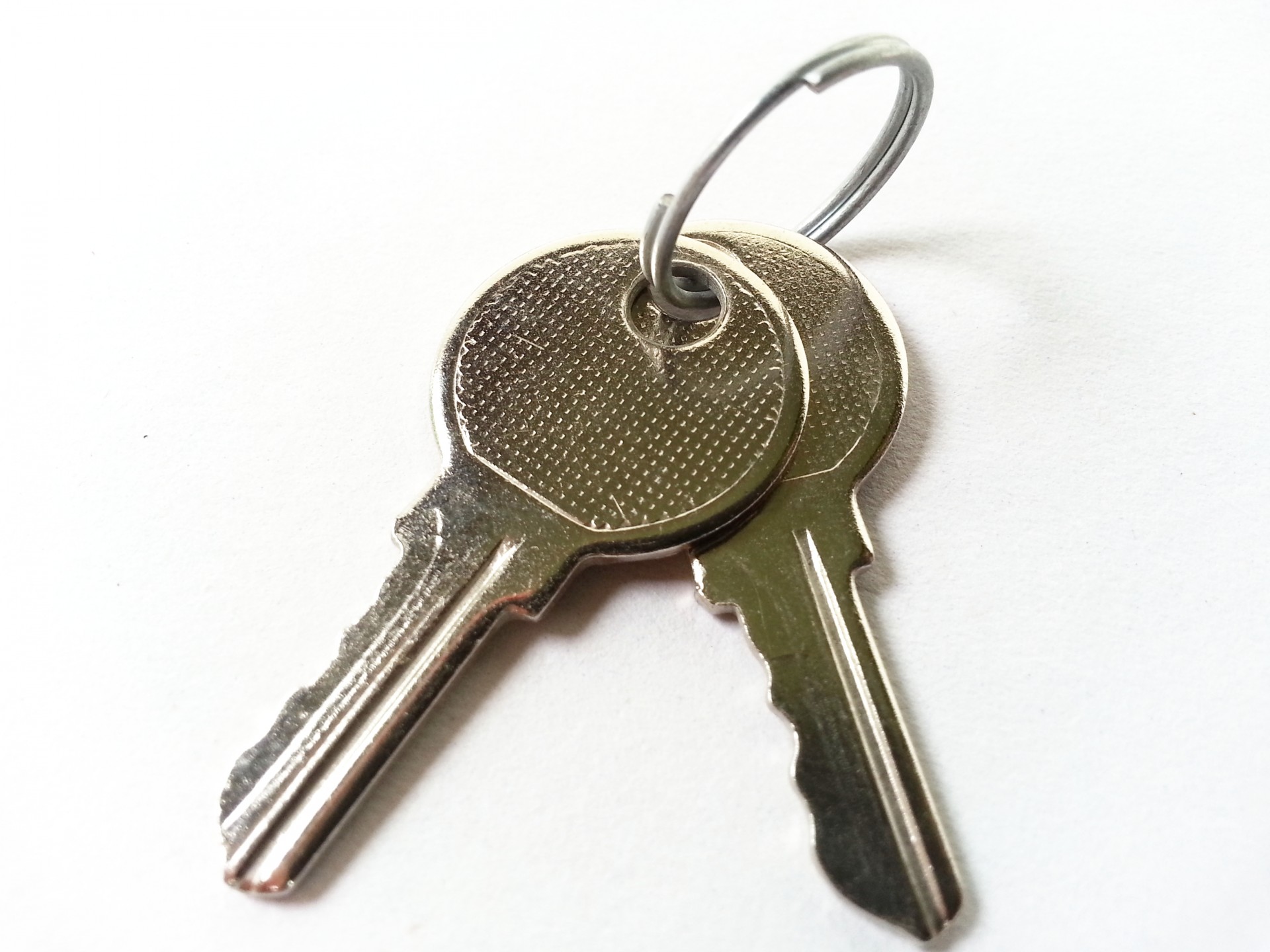 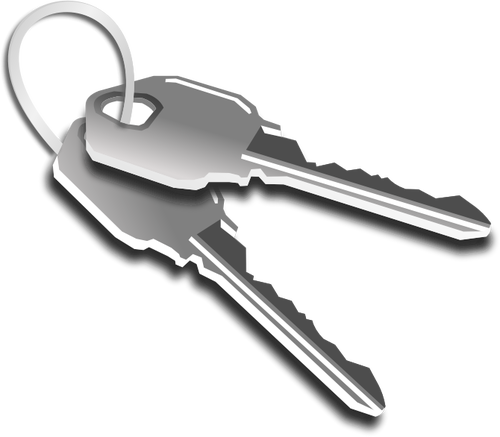 Picture 1
Picture 2
[Speaker Notes: Speaking practice: 

Students will look at the two pictures and make up a sentence that uses more than, fewer than, or the same as to describe what they see. 

Example:

Picture 1 has the same keys as Picture 2. 

Image Citations: 

Unknown Artist. “Keys Keys Security Free Photo.” Needpix.com, Unknown Date, https://www.needpix.com/photo/1318225/key-keys-security-locked-access. July 14, 2023.

Unknown Artist. “Two Keys on a Keychain Vector Graphic.” PublicDomainVectors.org, Unknown Date, https://publicdomainvectors.org/en/free-clipart/Two-keys-on-a-keychain-vector-graphics/21159.html. July 14, 2023.]
Let’s practice using more than, fewer than, and the same as
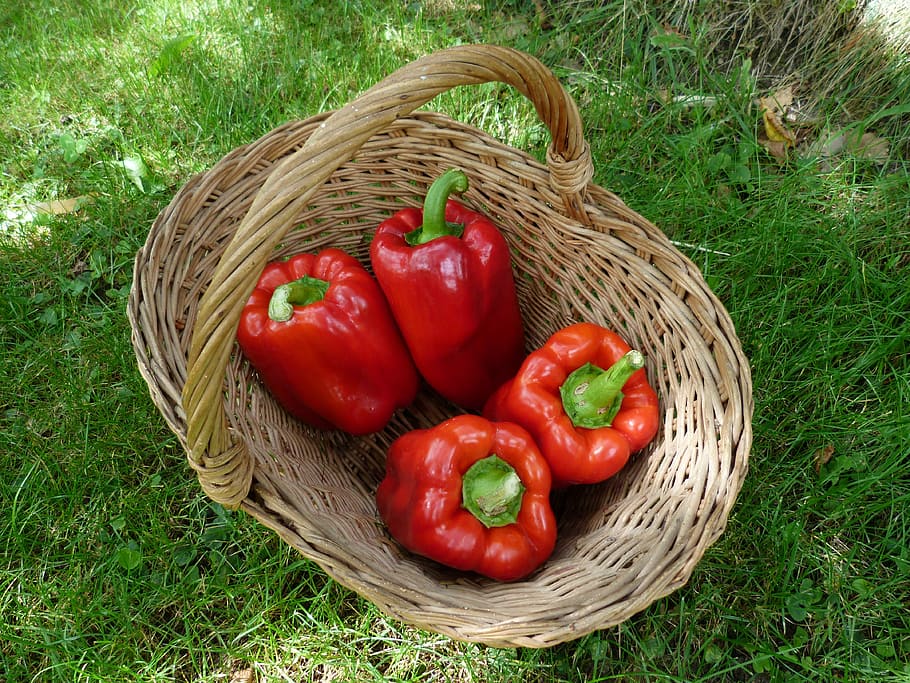 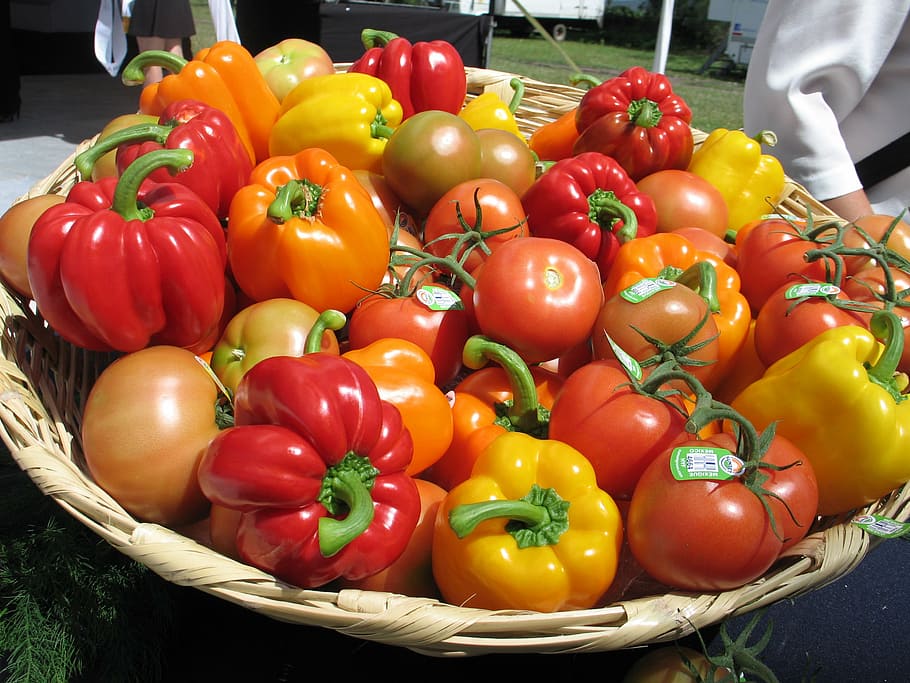 Picture 1
Picture 2
[Speaker Notes: Speaking practice: 

Students will look at the two pictures and make up a sentence that uses more than, fewer than, or the same as to describe what they see. 

Examples:
Picture 1 has fewer peppers than Picture 2. 
Picture 2 has more in it than Picture 2. 

Image Citations: 

Unknown Artist. “HD Wallpaper: vegetables, peppers, basket, wicker, red, vegetable garden.” Wallpaper Flare, Date Unknown, https://www.wallpaperflare.com/vegetables-peppers-basket-wicker-red-vegetable-garden-wallpaper-ausuo. July 14, 2023.

Unknown Artist. “Basket, ripe, tomatoes, peppers, vegetables, greenhouse, nutrition, food, healthy, fruit.” PXFuel, Date Unknown, https://www.pxfuel.com/en/free-photo-erflr. July 14, 2023.]
Let’s practice using more than, fewer than, and the same as
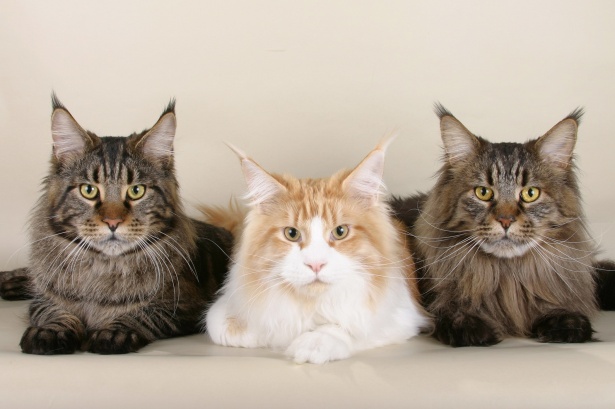 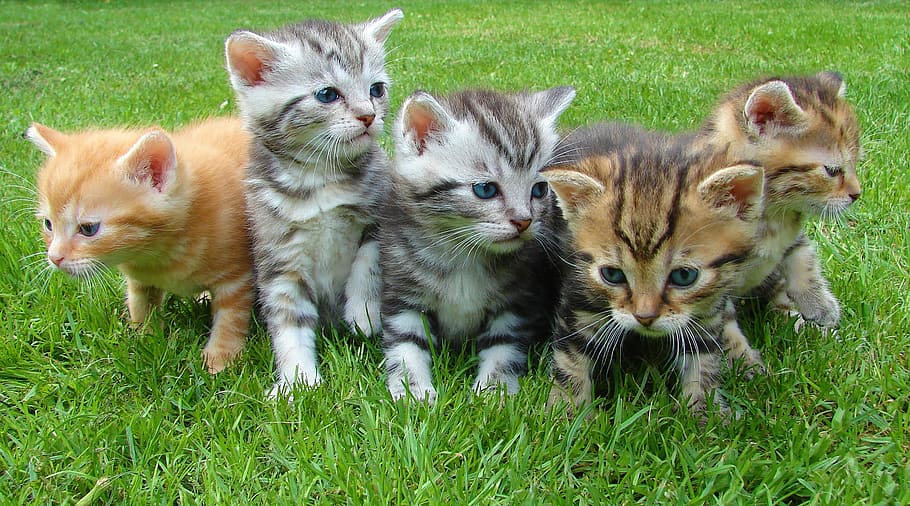 Picture 1
Picture 2
[Speaker Notes: Speaking practice: 

Students will look at the two pictures and make up a sentence that uses more than, fewer than, or the same as to describe what they see. 

Examples:
Picture 1 has fewer cats than Picture 2.
Picture 2 has more cats than Picture 1.

Image Citations: 

Beaufort, Jean. “Three Maine Coon Cats.” Public Domain Pictures, Date Unknown, https://www.publicdomainpictures.net/en/view-image.php?image=164952&picture=three-maine-coon-cats. July 14, 2023.

Unknown Artist. “HD Wallpaper: five kittens…” Date Unknown,  https://www.wallpaperflare.com/five-kittens-cat-cat-puppy-rush-float-lucky-cat-cat-breeding-wallpaper-zgqth. July 14, 2023.]
Vocabulary Review
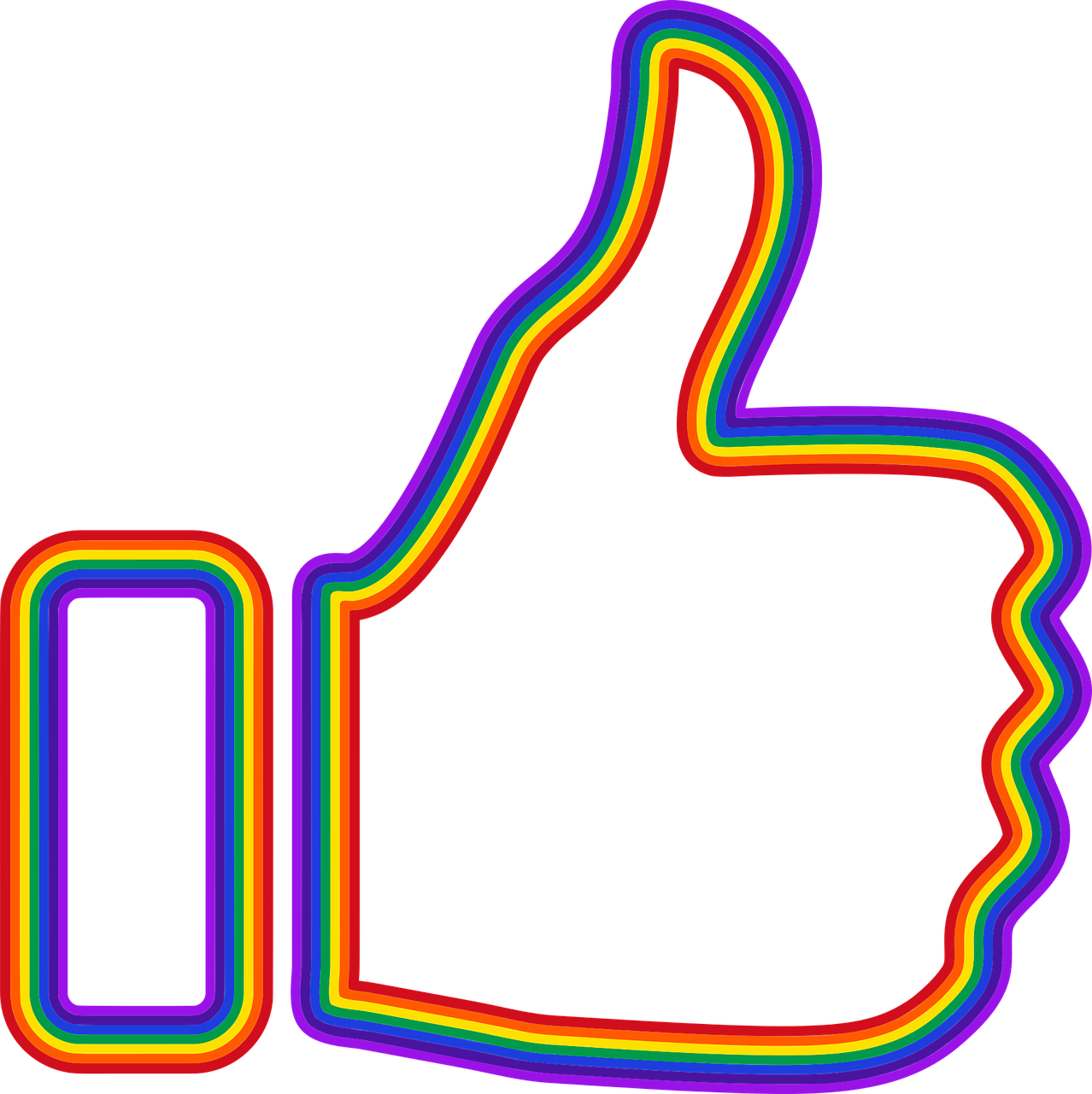 Comparison/Compare
Greater than
Less than
Equal to
More than
Fewer than
The same as
[Speaker Notes: Let’s review the important vocabulary! 

Compare means to examine and notice what is the same and what is different. It can also mean noticing which is greater than, less than, or equal to. 
Greater than means more than another amount. 
Less than means less than another amount. 
Equal to means the same as another amount. 

More than is similar to greater than
Fewer than is similar to less than
The same as is similar to equal to

Image Citations: 

Unknown Artist. “Thumbs Up Facebook Like Free Photo.” Needpix.com, Date Unknown, https://www.needpix.com/photo/1118606/thumbs-up-facebook-like-colorful-prismatic-chromatic-rainbow-diversity-unity. July 14, 2023.]
Speaking Activity Instructions
Work in a group.

One student selects a secret number from 1-99. 
Other students ask questions to find the secret number.
“Is it greater than _____?”
“Is it less than _____?”
Each student asks 2 questions. 
The group guesses what the secret number is. 
A different student chooses a new secret number. Repeat the activity.
Continue until each student selects the secret number.